NAME OF EVENT
Day, Date 
Start – end time
Event Details   
describe what the event is about
 Is the event open to the public?  which  group or initiative will it support
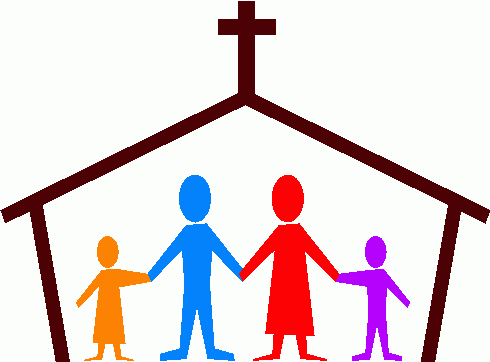 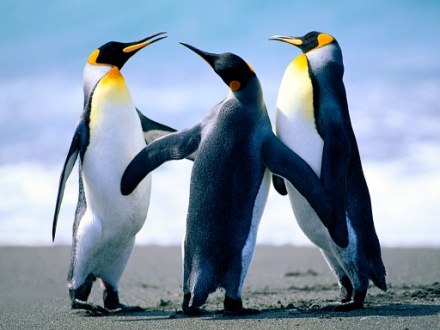 Tickets:  price(s) of tickets
(free-will donations)
Contact name, 
phone, email (if required)
3191 Riverside Drive, Ottawa
613-733-7735
www.riversideunitedottawa.ca
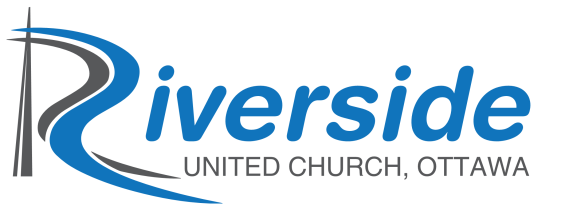